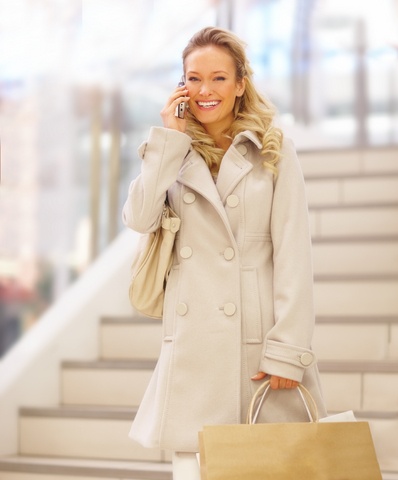 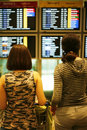 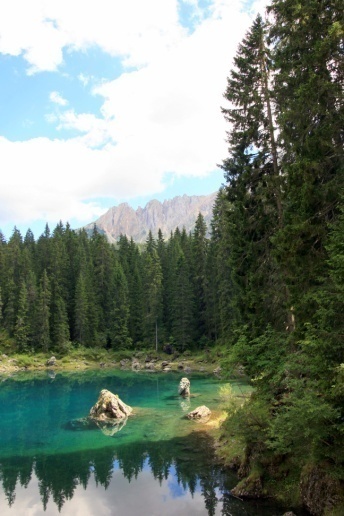 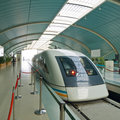 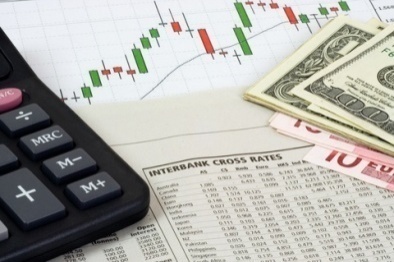 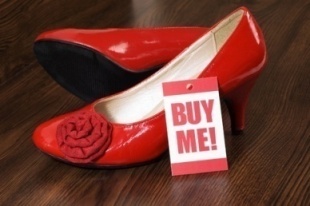 Dr Terence Love
Presented as part of  LINUS PAULING MEMORIAL LECTURE Jan 2009
Institute of Science, Engineering and Public Policy , Portland, Oregon
Understanding in Design
Emotion
Sensing system 
 for environment
Organism
Emotion
Sensing system 
 for environment
Sensing system (inside organism)
Movement system
Organism
Digestion system
Reproduction system
Emotion & UnderstanDing
Sensing system 
 for environment
Sensing system (inside organism)
Movement system
Organism
Digestion system
Reproduction system
No brain needed for  basic understanding!
Processes that connect systems and result in survival, continuity, learning & development
Emotion Behaviour
Move away from? Attack? Eat? Mate with? Have fun with?
Organism A
Organism B
Emotion Behaviour
Move away from? Attack? Eat? Mate with? Have fun with?
Changes inside A
Organism A
Changes inside B
Organism B
The changes are emotions
Damasio - Emotion
Emotion – body changes from perception of an object 
Internal milieu  - endocrine system
Visceral–  blood flow, skin, gut etc
Musculoskeletal - muscle tone, posture, facial appearance etc
Animals also show emotions
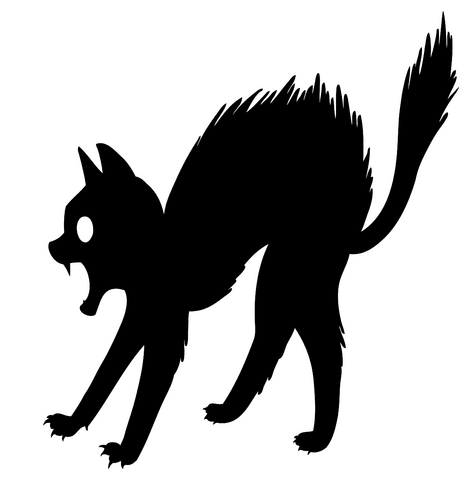 Damasio – FEELING AN EMOTION
Feeling of an emotion
Neurological image representing 
the emotion
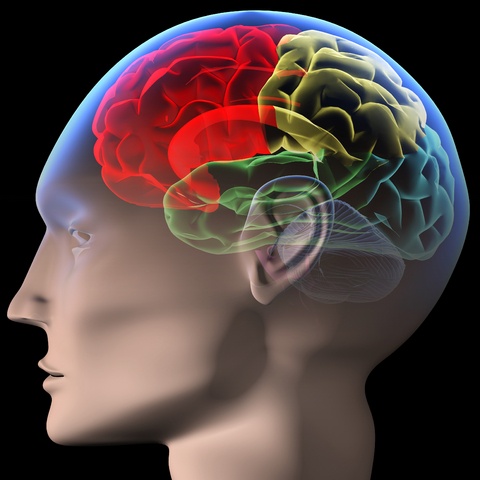 Feeling an emotion is usually unconscious.

Different from  the physicality of the emotion
Damasio -  SELF FEELING AN EMOTION
Sense of self feeling an emotion (usually conscious)
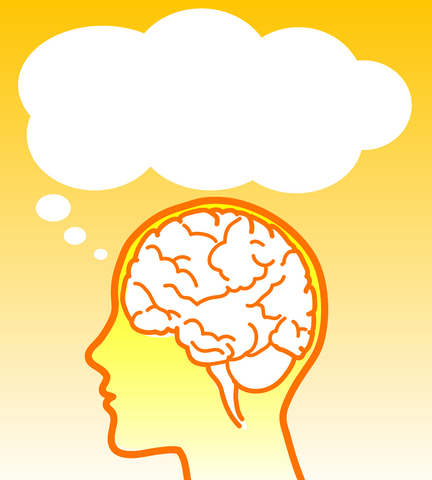 I feel HAPPY!
Different from feeling an emotion.

Different from the emotion itself.
Self and consciousness
Damasio distinguishes:
Proto-self
Core –consciousness
Extended (autobiographical) consciousness
Proto-self
A neurological image of all aspects of the body at a moment in time. This is homeostatic and unconscious.
Neurological image representing 
all aspects of the state  of body
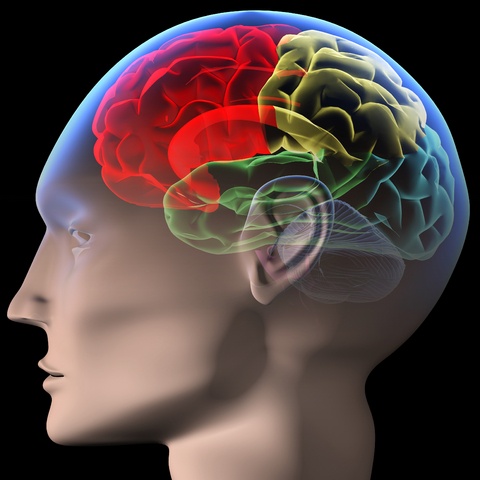 Perceiving an object
Image representing changes in the perceivers body due to perceiving an object
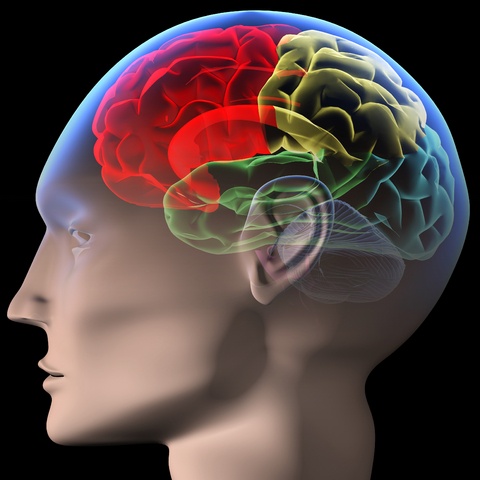 Core consciousness
Core Consciousness is the process underpinning  an individual’s ‘sense of self’.
It comprises a neurological 2nd order neural image representing the moment by moment differences between the proto-self and body and neural changes due to perceiving an object
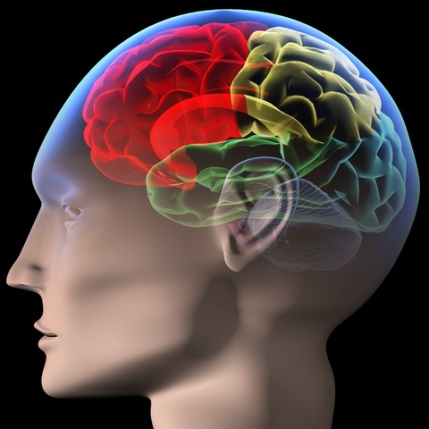 Core –consciousness is the basic sense of the existence of oneself
It does not depend on language!
‘As if’ loops
Memories and thoughts are objects and have similar emotional effects to real objects
Memories and thoughts trigger emotions and feelings
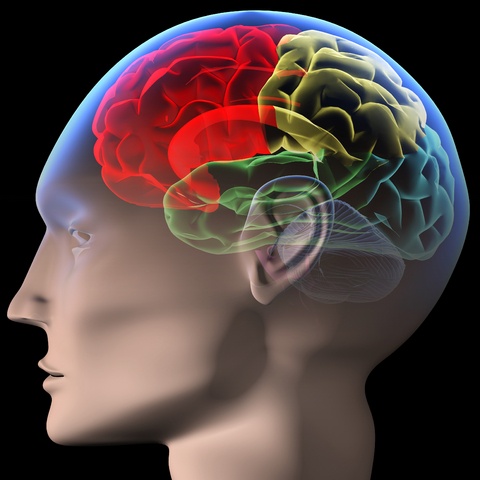 Emotions and feelings facilitate memories and thoughts
Extended consciousness
Memories, experiences, thoughts, fantasies
in a person’s history  all exist as neural objects dependent on and processed by the previous.
Over time, all incidents  through core-consciousness convert to memories and autobiographical self
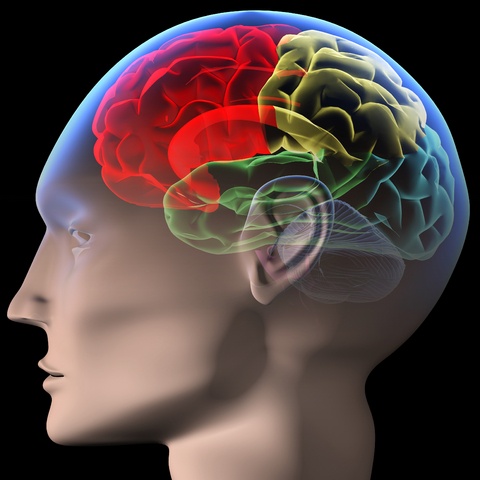 This is the functional  basis of design, creativity, intuition, ethics, free will….
ImplicationsforHolistic DesignandPhilosophy
Learning, empathy and culture
Remembering memories results in core consciousness processes that emphasize and associate with emotions .
Gives the ability to identify objects (real, social, conceptual, imagined etc), associate objects with emotions and behaviours and attribute meaning.
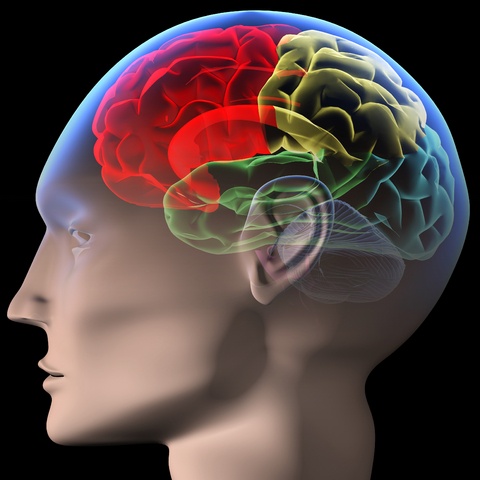 This provides the basis for  learning, empathy, culture, conditioning etc
Design creativity & Abduction
Thoughts about design problems and solutions create opposing emotional states with changing feelings of increased or reduced relaxation.
Emotions in the body result in thoughts of possible solutions - creativity
Changes in feelings of body tension guide abductive cognitive judgements
Holistic design
Thank you for your attention

Questions?
Contact details
Dr. Terence Love
Curtin University of TechnologyPerth, Western Australia
Papers etc. at www.love.com.au
Some outstanding questions
Which parts of designing involve  emotions?  How? What do they do? How essential are they?
Which  parts of designing involve feelings?  How? What do they do? How essential are they?
How important is  the ability to  represent the world in imagination with feelings and emotions? Why?
How important is  it  to be able to distinguish between reality and fantasy when everything is full of emotion and feelings? Why?